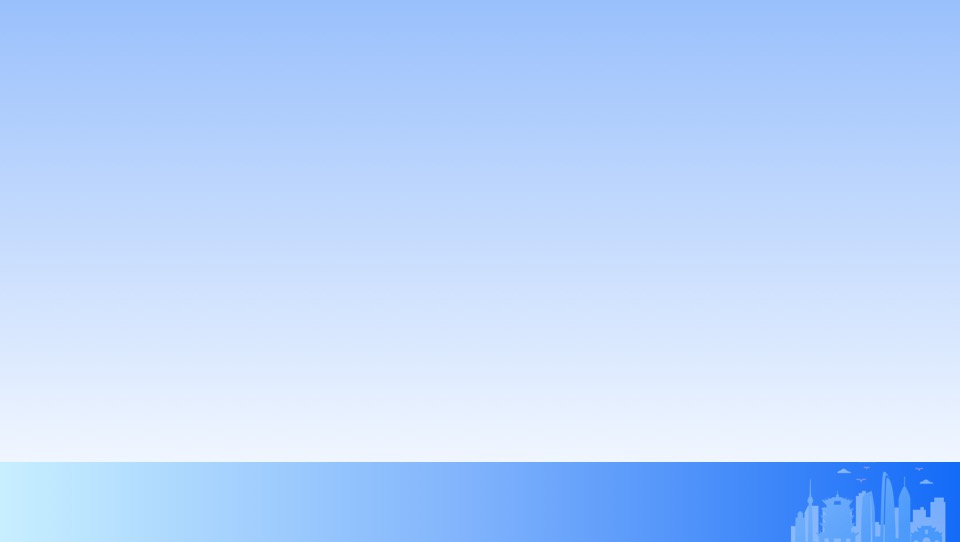 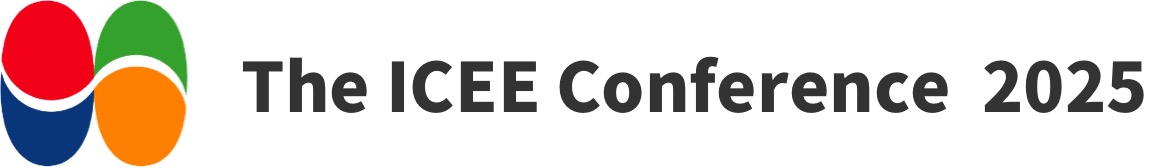 July 8-11th, 2025 Wuhan, China
Title of your presentation
Title of your presentation
Name:
Company/University:
Country:
Name:
Company:
Country:
Paper Number:
XXX